150 Rheumatologists all over Greece participated in the survey (40% of total Rheumatologists)
Physicians profiling
Geography
Workplace
Private
sector
11%
49%
Hospital
sector
40%
Source: IQVIA PMR (December 2020)
IQVIA • Genesis • Market Research on Behcet disease • December 2020
42 out of 56 Hospitals (75% response rate) with Rheumatologists participated in the survey
Attiki: 19 hospitals
Geographic allocation of participating hospitals
Salonica: 8 hospitals
North Greece: 8 hospitals
South Greece: 7 hospitals
Source: IQVIA PMR (December 2020)
IQVIA • Genesis • Market Research on Behcet disease • December 2020
The estimated number of patients with Behcet disease treated by Rheumas is ~820; 62% of patients are treated in Hospital sector
Behcet’s disease size in terms of patients
Behcet’s disease patients allocation per sector
Estimated number of 
Patients with Behcet’s disease in
Greece:
Private sector
Hospital sector
11%
817
42%
Behcet’s disease patients allocation per region
47%
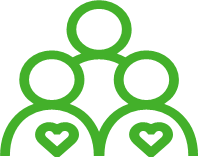 Base: n=150 physicians
Q3. How many patients with Behcet disease does your clinic treat?
Q5.1 How many patients with behcet disease do you personally treat?
Source: IQVIA PMR (December 2020)
IQVIA • Genesis • Market Research on Behcet disease • December 2020
AZA, Colchicine and MTX record the highest spontaneous awareness
Awareness of therapies for Behcet disease
AZA
100%
Colchicine
100%
MTX
99%
Biologics
96%
Prednisolone
100%
Cyclosporin
100%
Methylprednisolone
1%
96%
Cyclo
0%
96%
X%: Total spontaneous
First mention
Other spontaneous
Prompted
Base: n=100 physicians
Q14a) Which therapies for Behcet disease are you aware of? - spont
Q14b) I will read you some therapies for Behcet disease and I would like you to tell me which ones you are aware of -prompted
Source: IQVIA PMR (December 2020)
IQVIA • Genesis • Market Research on Behcet disease • December 2020
39% of physicians are aware of Apremilast; higher awareness among hospital based physicians (51%)
Awareness of new therapies for Behcet disease
Apremilast/Otezla
39%
Biologics
23%
JAK Inhibitors
1%
I am not aware of new therapies
48%
Base: n=100 physicians
QD1) Are you aware of new therapies for Behcet disease? - spont
Source: IQVIA PMR (December 2020)
IQVIA • Genesis • Market Research on Behcet disease • December 2020
~820 pts with Behcet disease in Greece; almost all receive therapy; spontaneous awareness of Otezla’s new indication equals 39%
Key findings
Pharmaceutical Treatment
Severity of disease
~ 820 patients with Behcet disease in Greece
62% are treated by Hospital based Rheumas
Severe
Almost all patients received therapy for Behcet disease the last 12 months
The top3 most preferred therapies and combo schemes are presented below:
9% of patients are <18 yo
32% of patients are new diagnosis the last 12 months
Mild
Colchicine: 61% of physicians
9 hospitals are responsible for the management of 50% of total hospital based treated patients with Behcet’s disease
AZA: 60% of physicians
Prednizone: 57% of physicians
Moderate
AZA/Predn: 28% of physicians
Symptoms
AZA/Colch: 22% of physicians
Predn/MTX: 17% of physicians
Mouth ulcers
83%
Infection of the joints
50%
Awareness of new therapies
Genital ulcers
40%
Eye infection
33%
60% of private based Rheumas treat patients with Behcet’s disease (110 Rheumas out of 182)
	17%  (30 physicians) of private based Rheumas are responsible for the treatment of half patients
39% of patients are aware of Otezla’s new indication at spontaneous level
higher awareness among hospital based physicians: 51%
Infection of the skin
31%
Vascular attack
14%
Gastrointestinal infection
10%
CNS infection
7%
Source: IQVIA PMR (December 2020)
IQVIA • Genesis • Market Research on Behcet disease • December 2020